Математический турнир для учащихся 5–6-х классов "Остров Драконов“
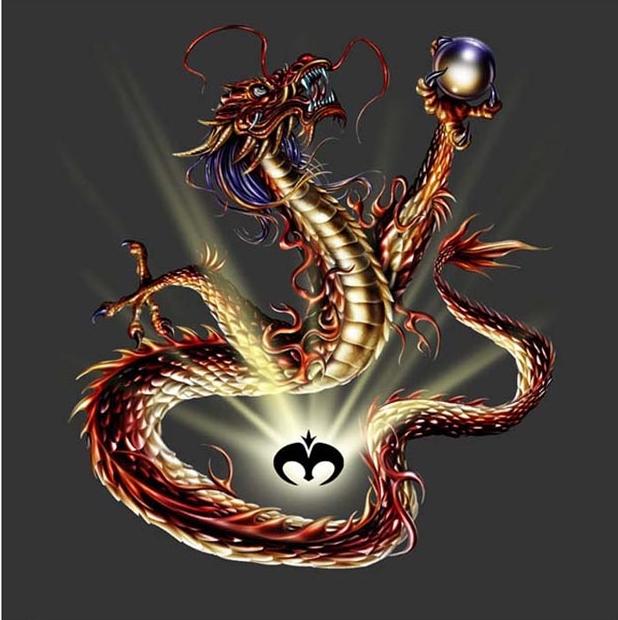 Школа №2  
Гайбатова М.Н.
Наш девиз:«Математика без границ»
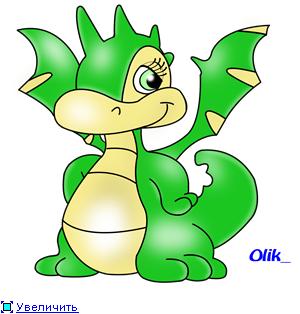 Чтобы спорилось нужное дело,
Чтобы в жизни не знать неудач,
Мы в поход отправляемся смело
В мир загадок и сложных задач.
Не беда, что идти далеко, 
Не боимся, что путь будет труден.
Достижения крупные людям
Никогда не давались легко.
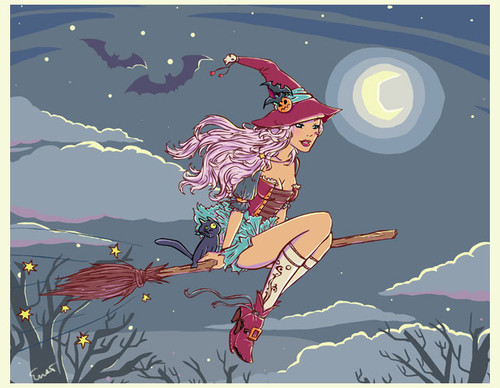 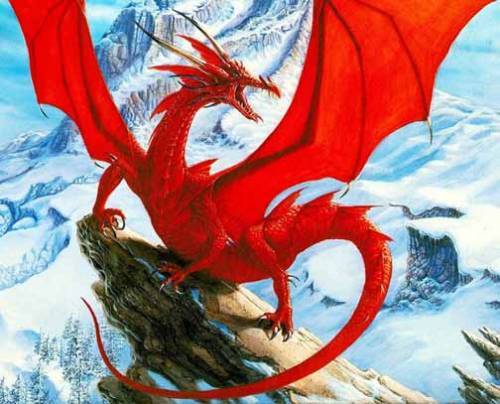 I этап «Темница»
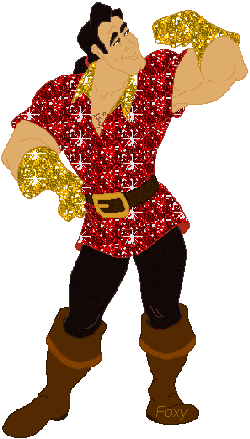 Какое число пропущено?
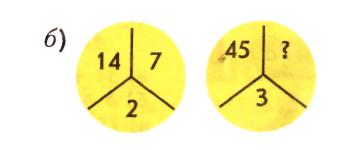 1 б
1 б
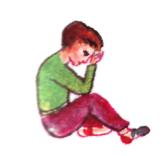 Правильный ответ
А) 9-4=5; 12-7=5    Ответ: 5
Б) 14:2=7; 45:3=15 Ответ: 15
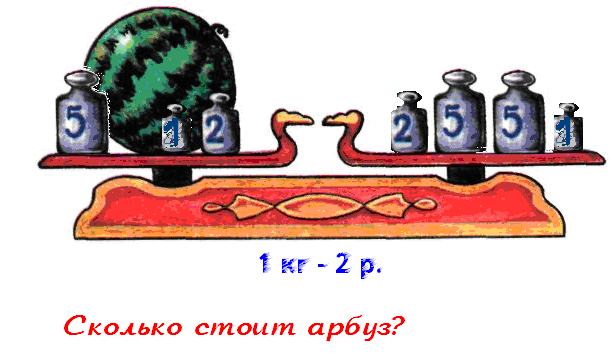 1 б
Правильный ответ
Арбуз весит 5 кг, 5х2=10 руб.
4 б
Заполните пустые квадраты жильцами – геометрическими фигурами
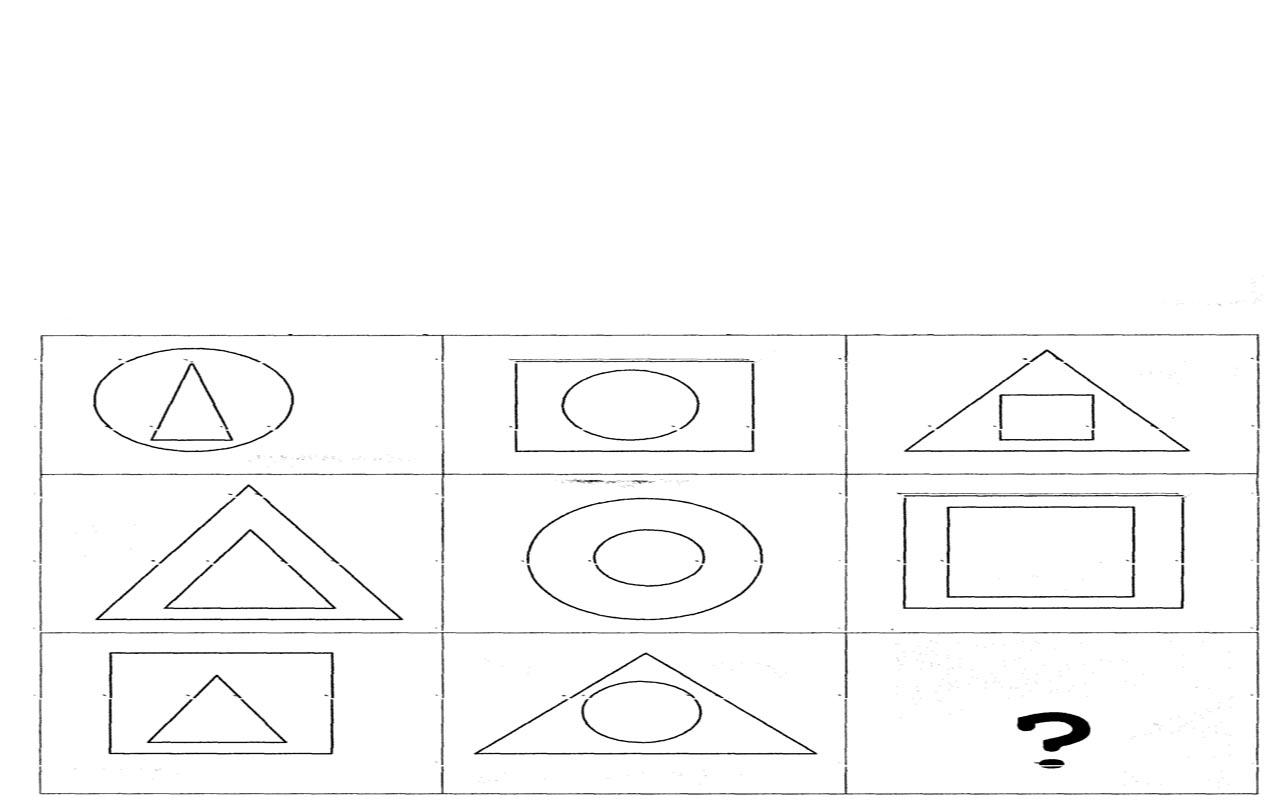 [Speaker Notes: Заполните пустые квадраты жильцами – геометрическими фигурами]
Правильный ответ
Отгадайте ребусы
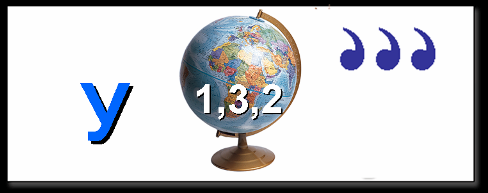 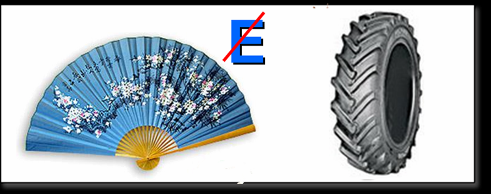 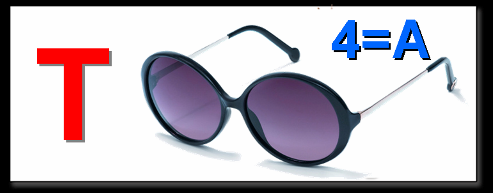 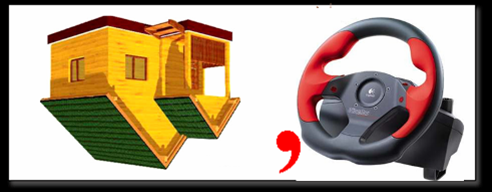 25 б
Правильный ответ
1. Ромб
2. Угол
3. Вершина
4. Точка
5. Модуль
II этап «Разбойники»
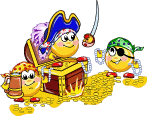 Как сделать так, чтобы пустые и наполненные стаканы чередовались. Брать в руки можно только один стакан
2 б
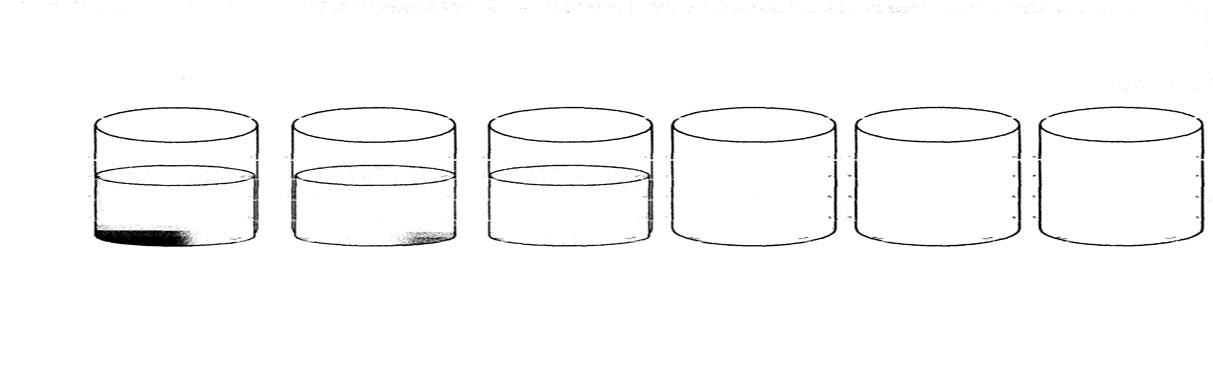 Правильный ответ
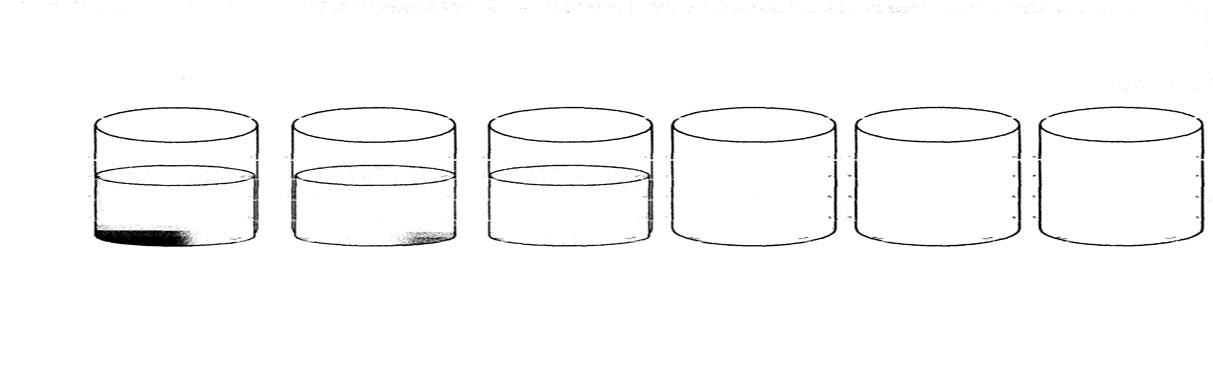 Сколько на чертеже различных треугольников?
Часто знает и дошкольник,
Что такое треугольник.
А уж вам-то как не знать!
Но совсем другое дело:
Быстро, точно и умело
Треугольники считать.
Например, в фигуре этой
Сколько разных? Рассмотри!
Все внимательно исследуй
И по краю и внутри!
3 б
Правильный ответ
10
III этап «Болото»
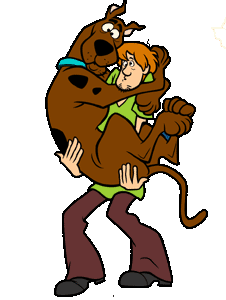 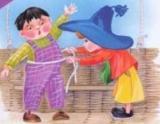 У Пончика на комбинезоне 
17 карманов: 
10 карманов спереди 
остальные – сзади. 
В передних карманах лежат
 по 2 пончика, 
а сзади – по 3. 
Сколько всего пончиков 
у Пончика?
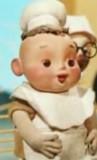 3 б
Правильный ответ
41
8 б
Вот задача не для робких!
Вычитай, дели и множь!
Плюсы ставь, а также скобки!
Верим, к финишу придешь!
5 5 5 5 = 35 5 5 5 = 45 5 5 5 = 55 5 5 5 = 6
Правильный ответ
(5 + 5 + 5) : 5 = 3(5 * 5 – 5) : 5 = 4
 (5 – 5)* 5 + 5 = 5
(5 * 5 + 5) : 5 = 6
3 б
Маша упросила медведя отнести бабушке с дедушкой пироги. Девочка весит 20 килограмм, каждый пирог – полкилограмма. Сколько пирогов надо вынуть Маше из короба, чтобы медведь не заметил разницы в весе, когда он понесет короб с девочкой бабушке и дедушке?
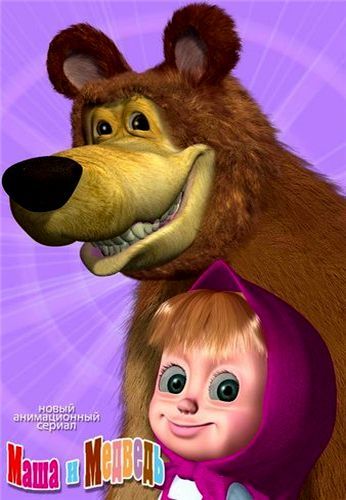 Правильный ответ
40
На рисунке – Коля, Олег, Миша, Гриша и Боря. Миша  самый высокий,  выше Гриши, Олега и Коли. Олег стоит рядом с Колей и ниже его. Грише, чтобы дотянуться до выключателя, приходится подставлять скамеечку или просить помощи у старшего брата Олега.В каком порядке стоят мальчики?
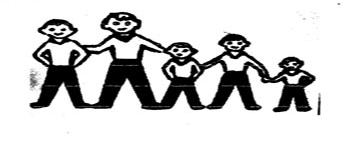 5 б
Правильный ответ
Миша, Боря, Олег, Коля, Гриша.
Когда Винни – Пух и Пятачок пришли в гости к Кролику, Винни – Пух съел 4 банки сгущенного молока и 8 банок меда. Кролик и Пятачок съели каждый по четверть того, что съел Винни. Сколько банок сгущенного молока было у Кролика, 
если после ухода гостей ничего не осталось?
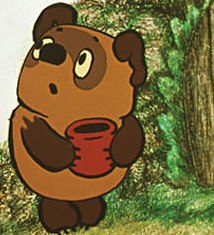 3 б
Правильный ответ
6 банок
IV этап «Замок»
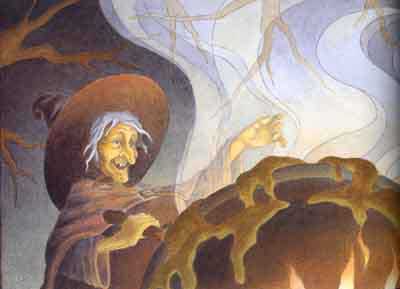 Запомни!
9
4
3
Ответы записать
5 б
Вопросы: 
 Найти сумму чисел
Какое число записано в квадрате?
- Каким цветом нарисован круг?

- В какой фигуре записано число 9?
- Какая фигура стоит последней?
Правильный ответ
1. 16
2. 9
3. зеленый
4. квадрат
5. треугольник
Продолжите ряд
2 б
Задан ряд чисел: 1,1, 2, 3, 5, 8, 13…, 
продолжите его
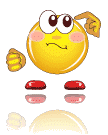 Правильный ответ
1+1=2; 1+2=3; 2+3=5; 3+5=8; 5+8=13; 8+13=21 
Ответ: 21
Подведение итогов.
Вот закончилась игра,Результат узнать пора.Кто же лучше всех трудилсяИ в турнире отличился?
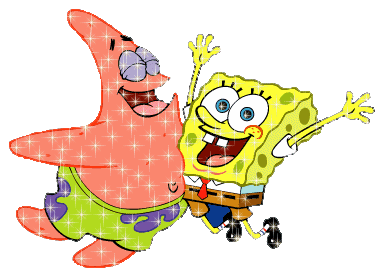 Математика-царица всех наук!
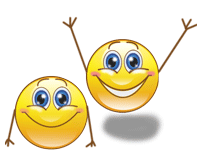 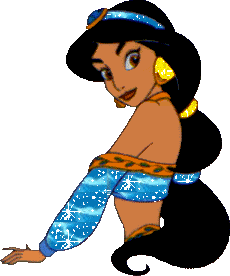 Учитесь, дерзайте и Вас ждет успех!
Спасибо  Всем за Игру !
Поздравляем победителей!
До новых  встреч !
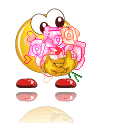 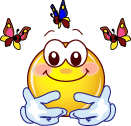 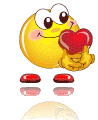